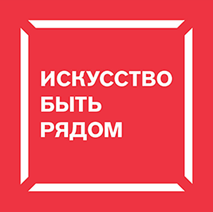 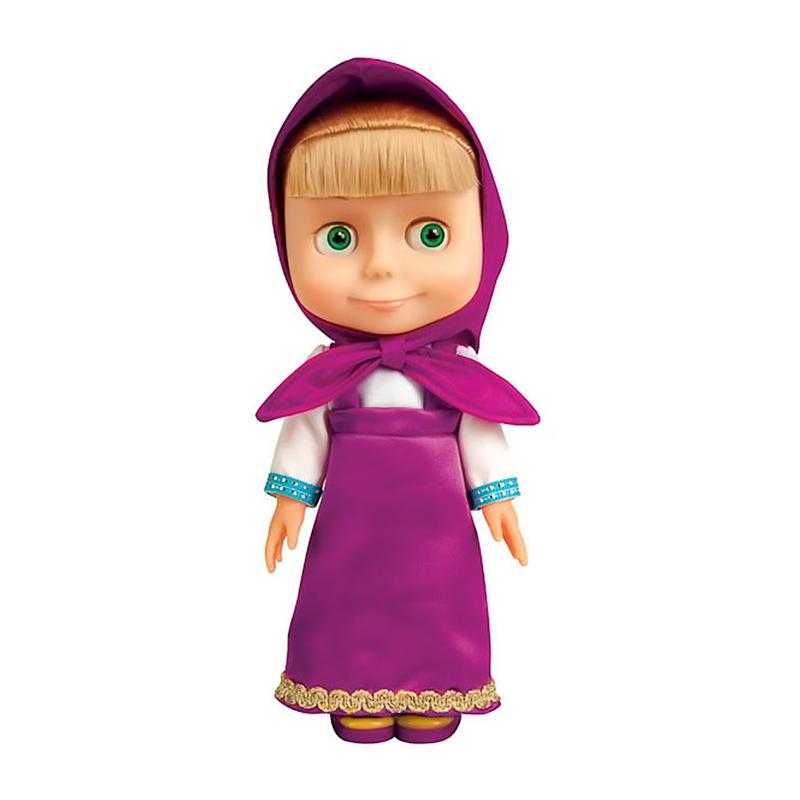 МЕНЯ ЗОВУТ  МАША   
Я УЧУСЬ В ШКОЛЕ № ____
Я ПОЙДУ В МУЗЕЙ
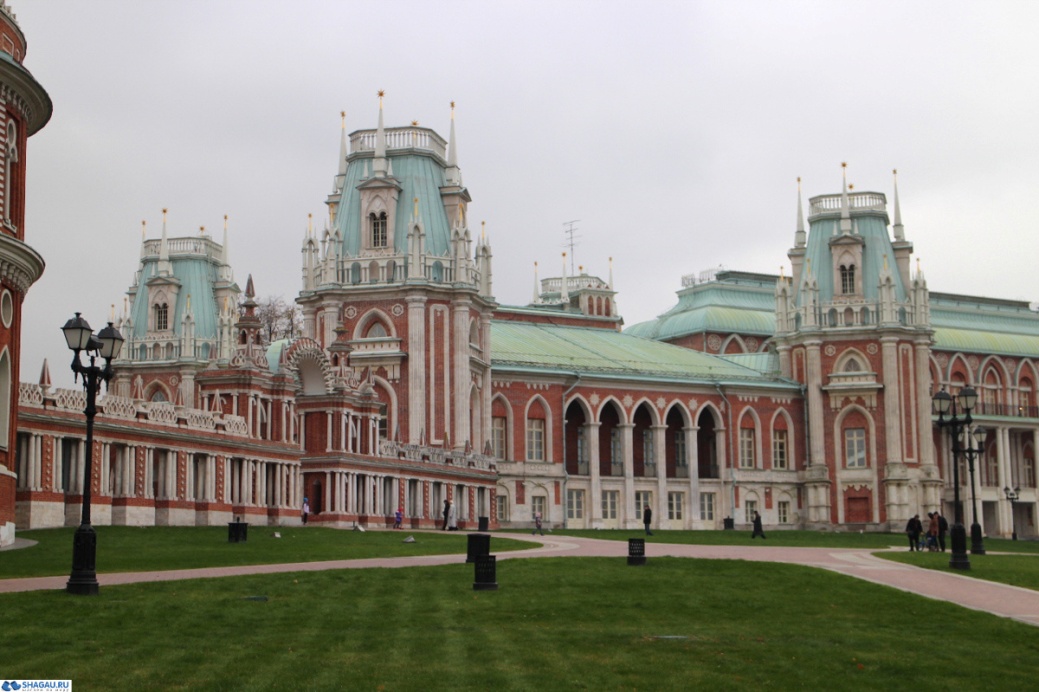 ЦАРИЦЫНО
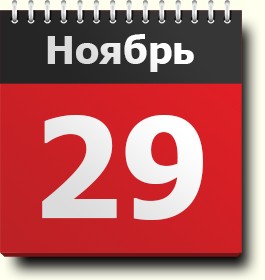 29 НОЯБРЯ, 
В ЧЕТВЕРГ 
Я ПОЙДУ В МУЗЕЙ.
УТРОМ Я ПРИДУ В ШКОЛУ.
А ПОТОМ МЫ ВСЕ ВМЕСТЕ С ДРУЗЬЯМИ И УЧИТЕЛЯМИ ПОЕДЕМ НА АВТОБУСЕ В ЦАРИЦЫНО.
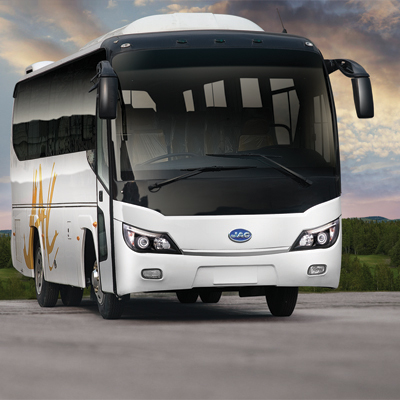 В АВТОБУСЕ Я ПОСТАРАЮСЬ СИДЕТЬ НА СВОЕМ МЕСТЕЯ МОГУ СМОТРЕТЬ В ОКНОСЛУШАТЬ МУЗЫКУЛИСТАТЬ ЛЮБИМУЮ КНИГУ
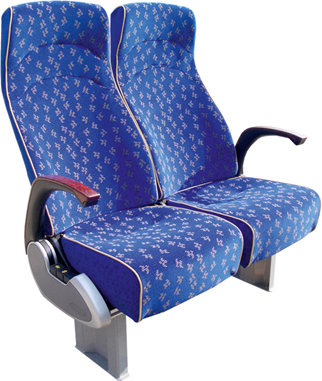 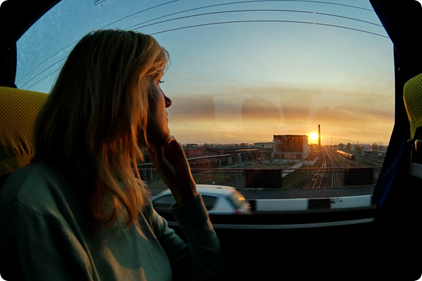 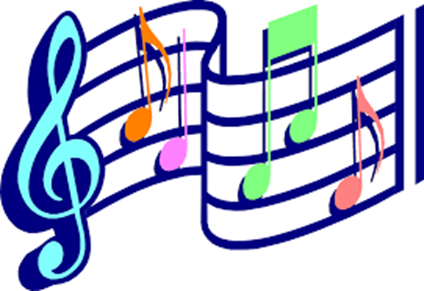 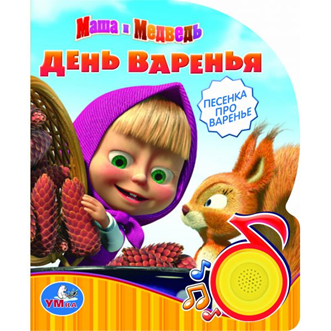 МЫ ПРИЕДЕМ В ЦАРИЦЫНО И ПОЙДЕМ В МУЗЕЙ
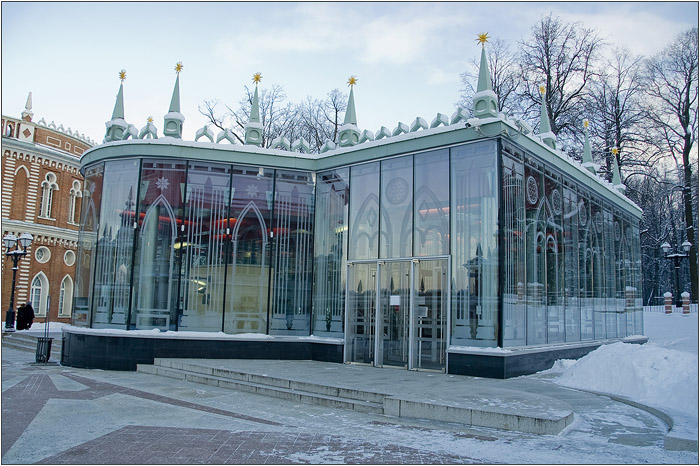 Я ПРОЙДУ ЧЕРЕЗ РАМКУ.
ОНА МОЖЕТ ПИЩАТЬ.ОХРАННИК МОЖЕТ ПОПРОСИТЬ МЕНЯ ОТКРЫТЬ СУМКУ. 
.
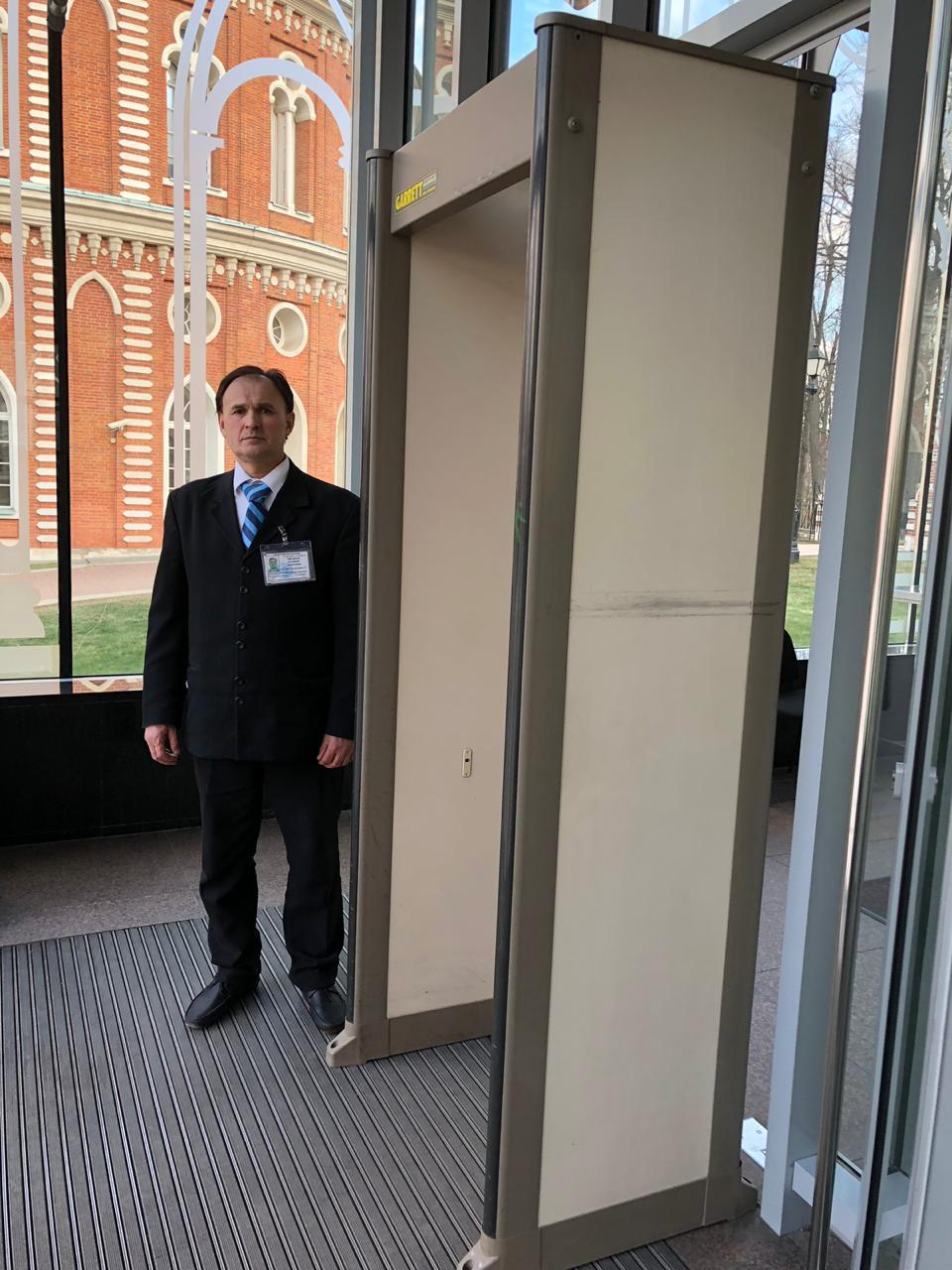 Потом спущусь вниз. На лифте или эскалаторе.
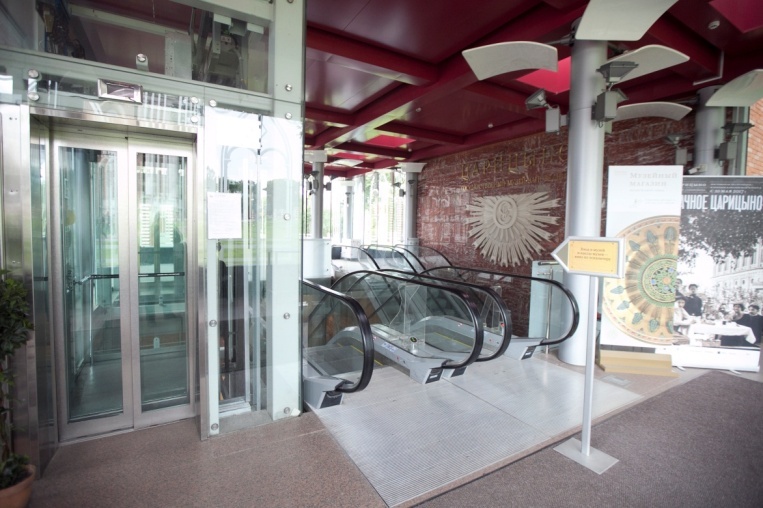 Я РАЗДЕНУСЬ.

 
Я ПЕРЕОБУЮСЬ И УБЕРУ БОТИНКИ В ПАКЕТ.
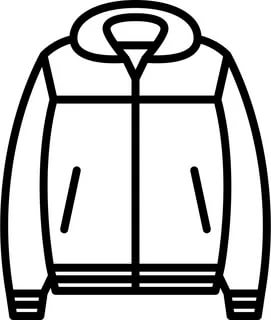 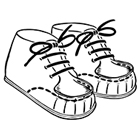 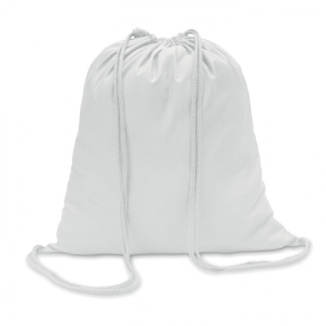 ВСТАНУ В ОЧЕРЕДЬ В ГАРДЕРОБ
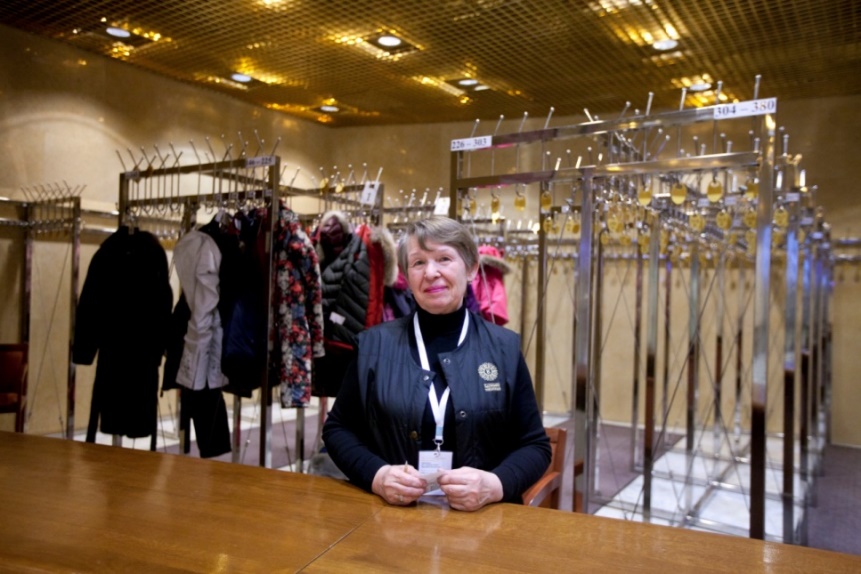 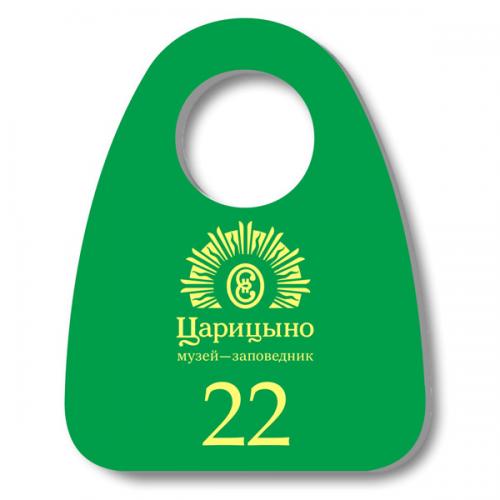 ГАРДЕРОБЩИЦА ДАСТ МНЕ НОМЕРОКЯ УБЕРУ ЕГО В СУМКУ
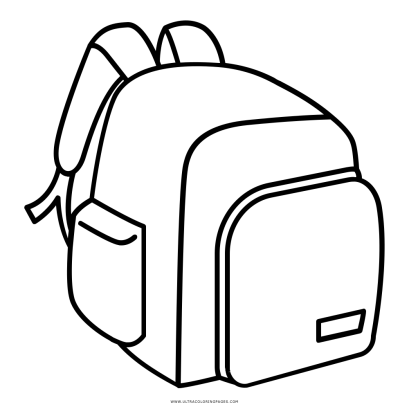 ПОТОМ НУЖНО БУДЕТКУПИТЬ БИЛЕТ В КАССЕ
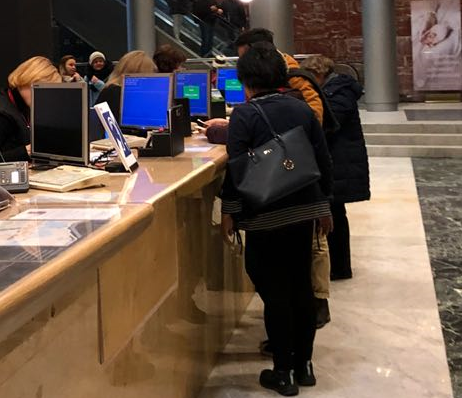 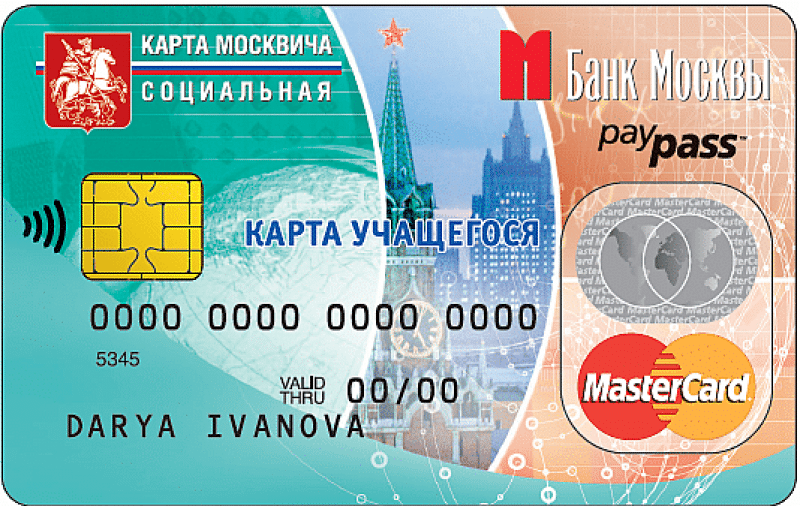 Я ОТДАМ КАССИРУ КАРТУ МОСКВЕНОККАССИР ДАСТ МНЕ БИЛЕТ И ВЕРНЕТ КАРТУ.Я УБЕРУ КАРТУ В СУМКУ
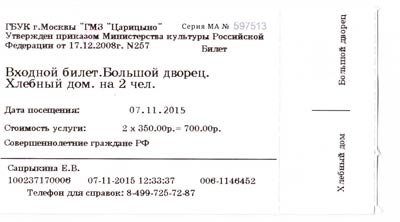 И ПОЙДУ С БИЛЕТОМ К ЭКСКУРСОВОДУ
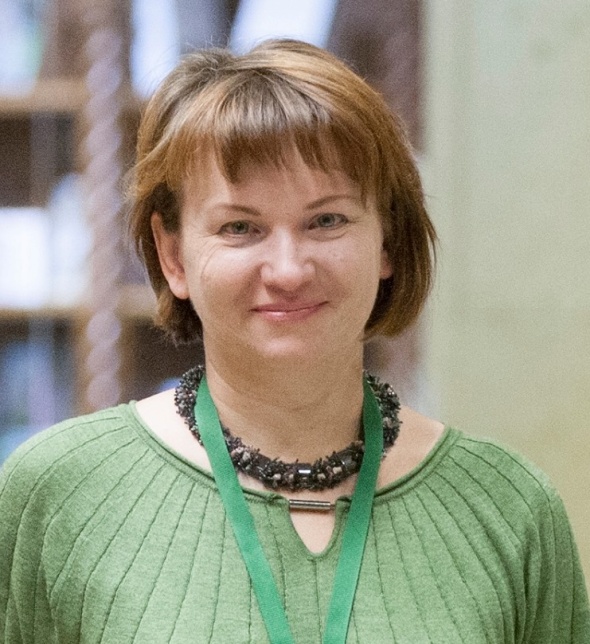 Наталья Владимировна
ЭКСКУРСОВОД ОТОРВЕТ КОНТРОЛЬ НА БИЛЕТЕ ПО ЛИНИИИ МЫ ВСЕ ВМЕСТЕ ПОЙДЕМ ВО ДВОРЕЦ
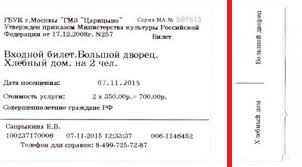 ЭКСКУРСОВОД БУДЕТ РАССКАЗЫВАТЬ И ПОКАЗЫВАТЬ. Я БУДУ СМОТРЕТЬ И СЛУШАТЬ
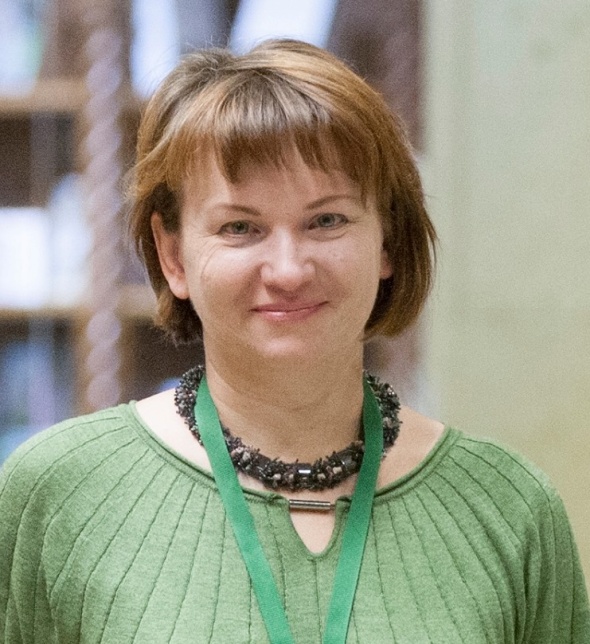 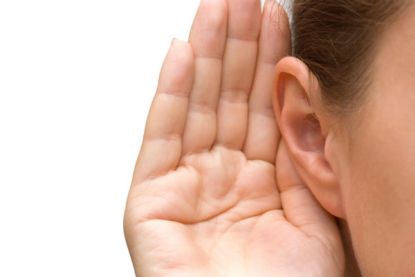 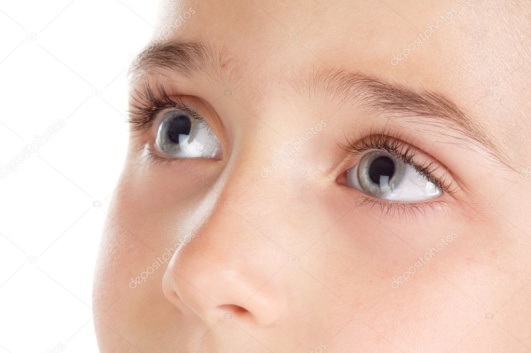 Я С ДРУЗЬЯМИ БУДУ ХОДИТЬ ПО ЗАЛАМ
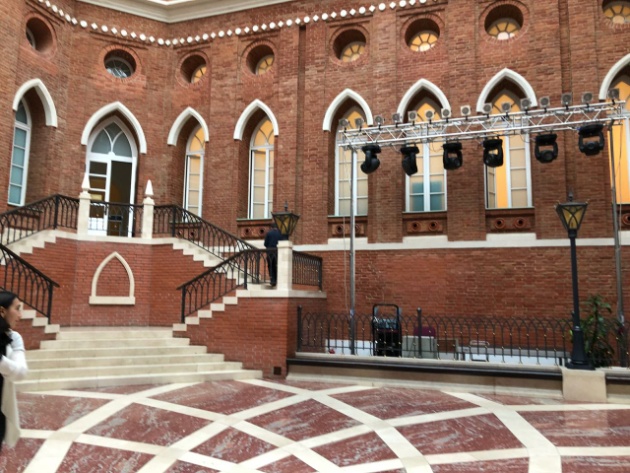 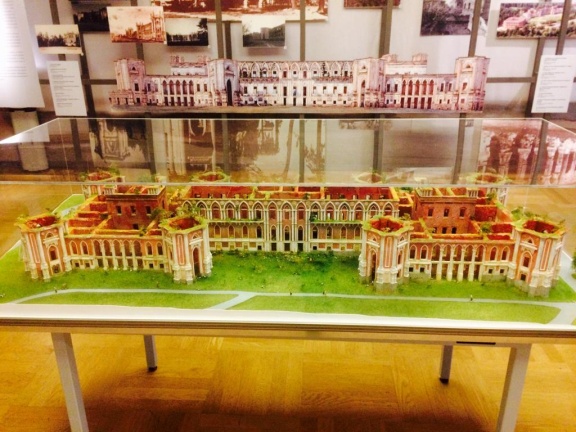 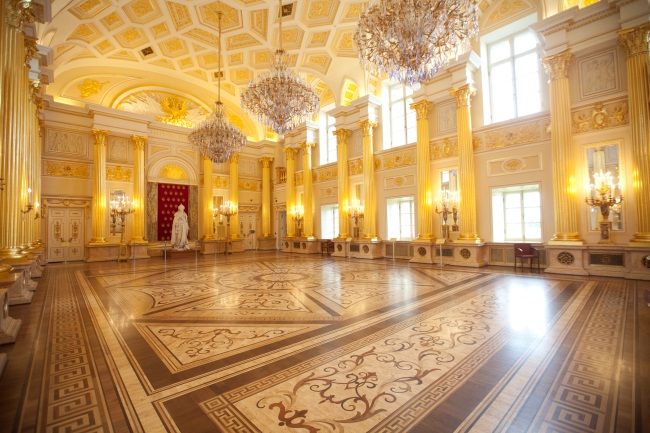 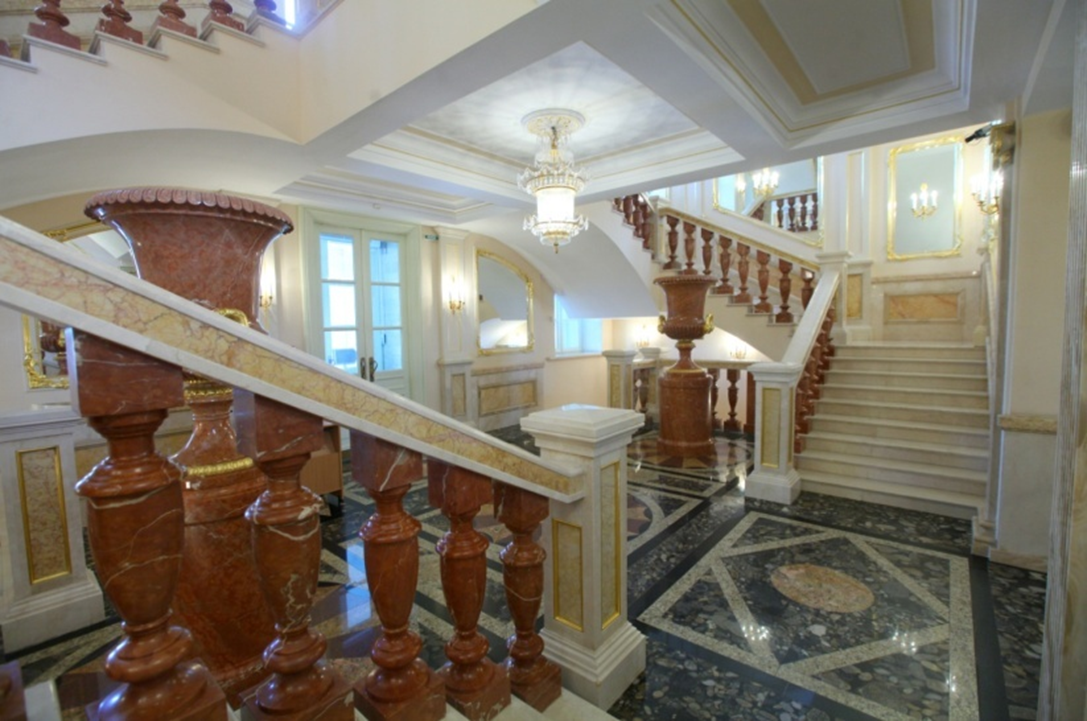 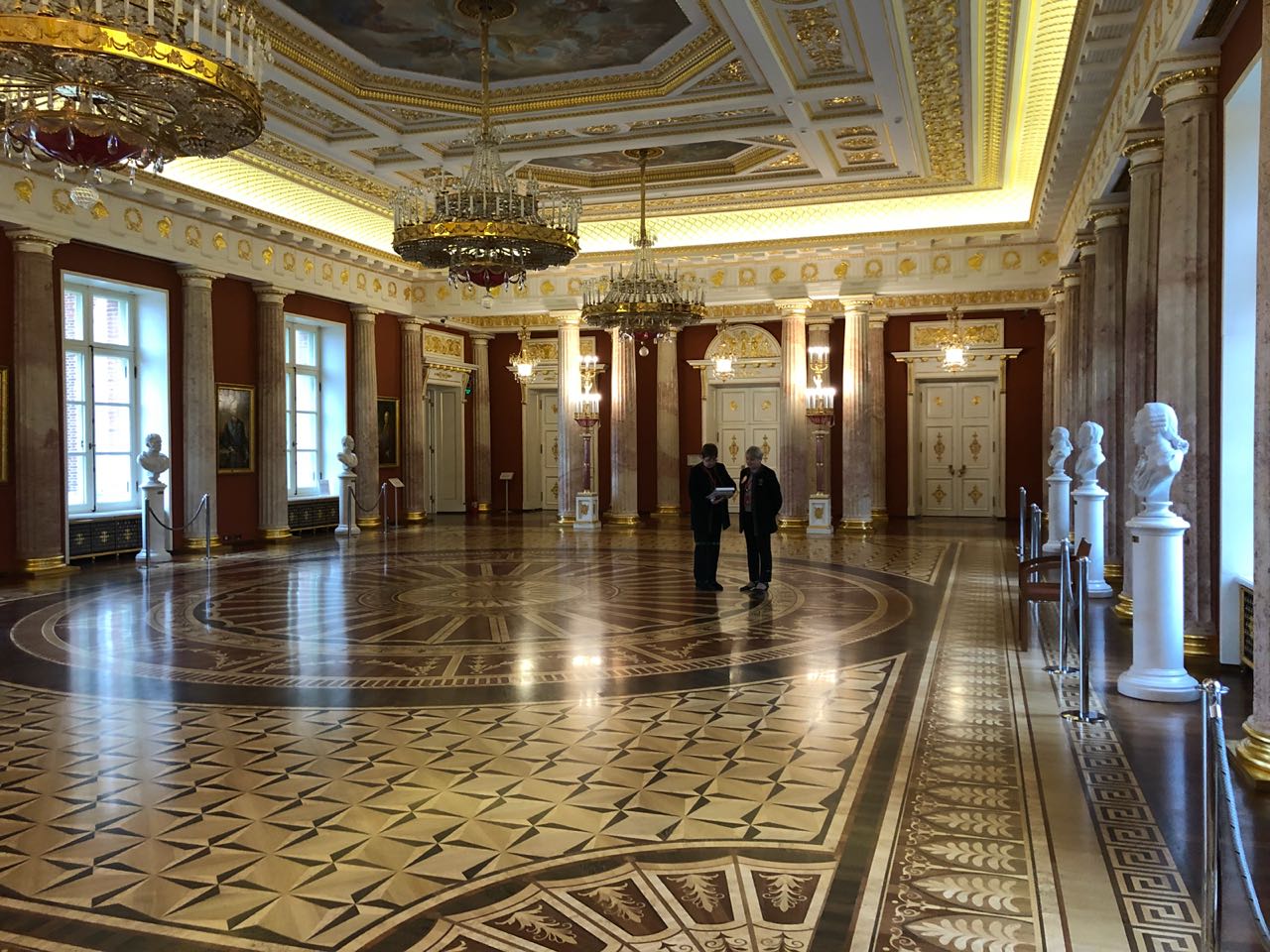 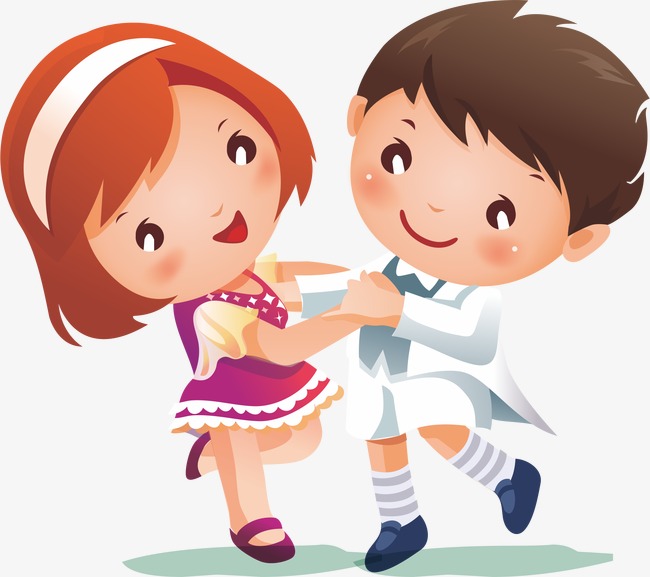 МЫ С ДРУЗЬЯМИБУДЕМ ТАНЦЕВАТЬИСКАТЬ РАЗНЫЕ ПРЕДМЕТЫ СЧИТАТЬ ИХ ВЫПОЛНЯТЬ ЗАДАНИЯ В ПАПКАХ
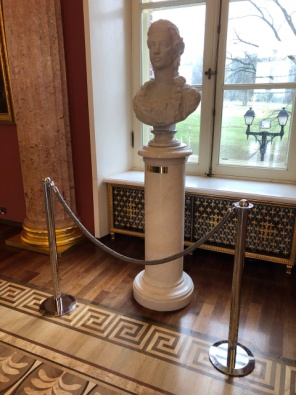 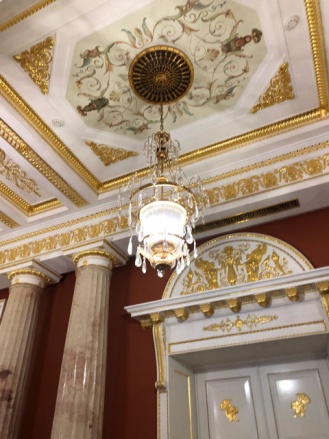 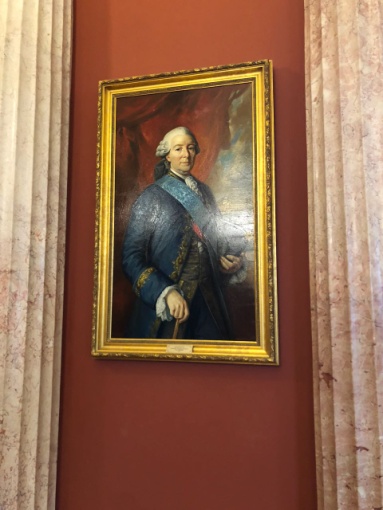 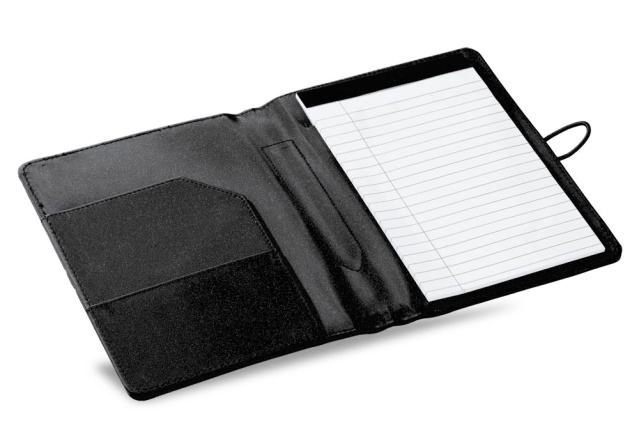 Я БУДУ СТАРАТЬСЯ СОБЛЮДАТЬ ПРАВИЛА ГОВОРИТЬ ТИХО ХОДИТЬ МЕДЛЕННОДЕРЖАТЬ СВОЮ ПАПКУ В РУКАХ РАССМАТРИВАТЬ ВСЕ ВОКРУГ
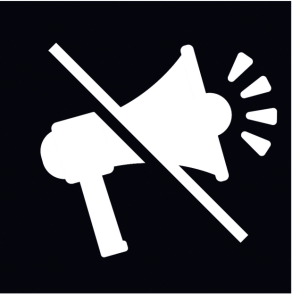 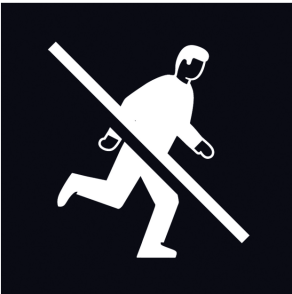 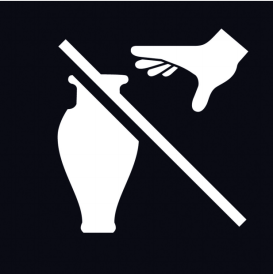 В ОДНОМ ЗАЛЕ МЫ С ДРУЗЬЯМИ БУДЕМ НАКРЫВАТЬ НА СТОЛ.СТЕЛИТЬ СКАТЕРТЬ, РАССТАВЛЯТЬ СТУЛЬЯСТАВИТЬ ТАРЕЛКИСТАВИТЬ БОКАЛЫ РАСКЛАДЫВАТЬ ВИЛКИ
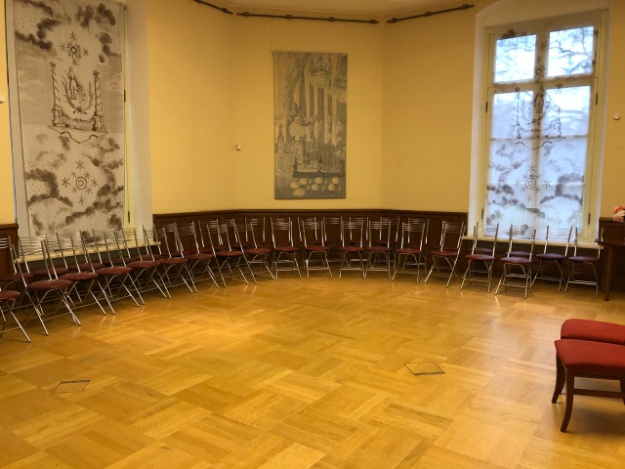 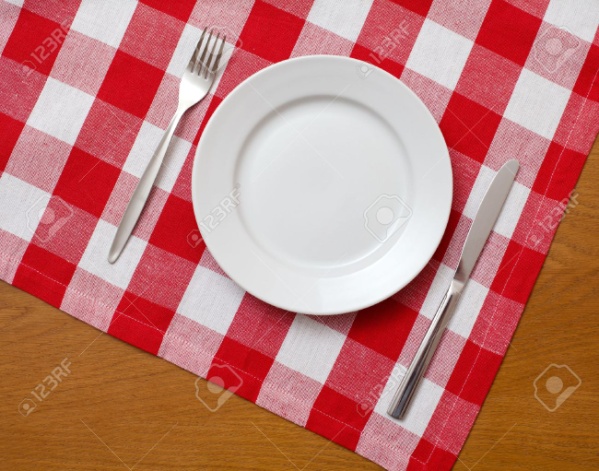 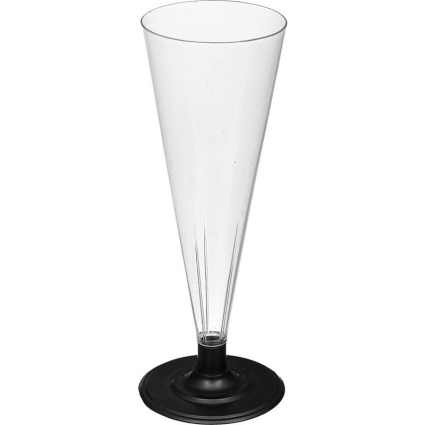 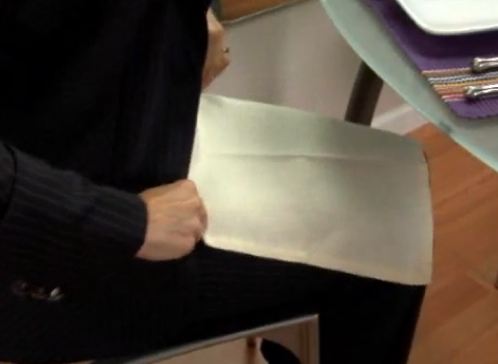 У НАС БУДЕТ ПРАЗДНИЧНЫЙ ОБЕД.ЧТОБЫ ОСТАТЬСЯ ЧИСТЫМ, Я ПОЛОЖУ САЛФЕТКУ НА КОЛЕНИ.ИЗ СВОЕГО КОНТЕЙНЕРА Я ПЕРЕЛОЖУ НА ТАРЕЛКУ ЛЮБИМУЮ ЕДУ И БУДУ АККУРАТНО ЕСТЬ ВИЛКОЙ
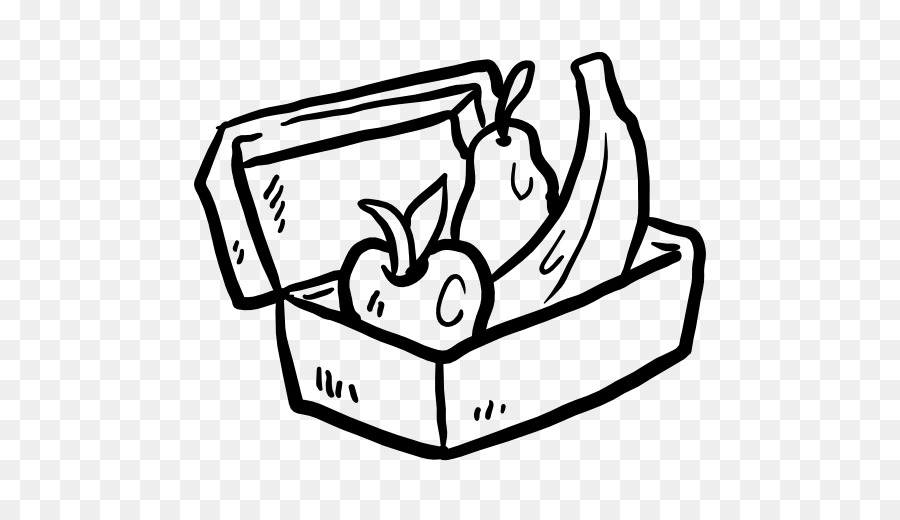 ПОРА УЕЗЖАТЬ! 

Я ВЕРНУСЬ К ГАРДЕРОБУ



Я ОТДАМ НОМЕРОК И ПОЛУЧУ 
ОДЕЖДУ И ОБУВЬ.
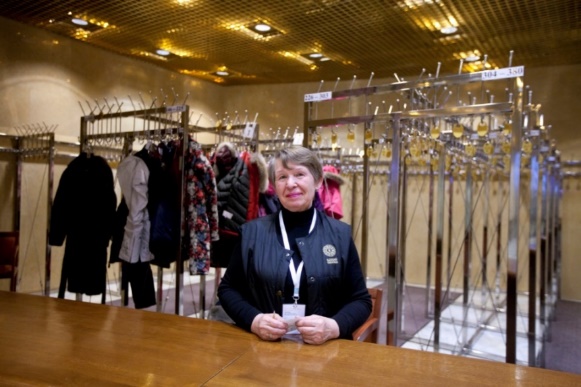 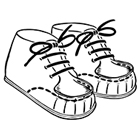 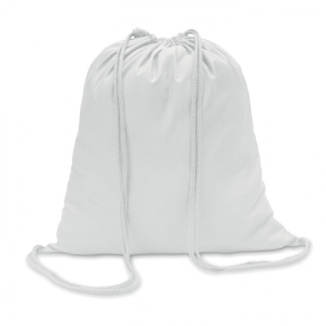 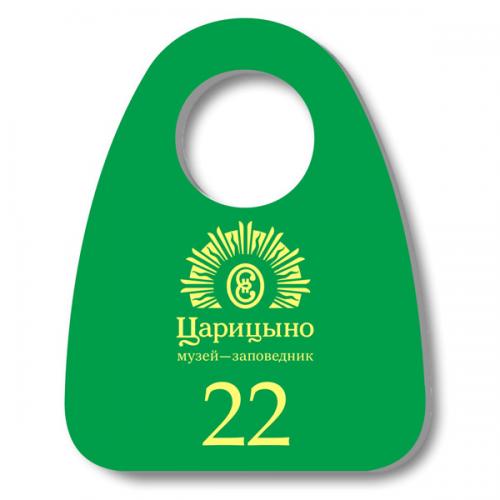 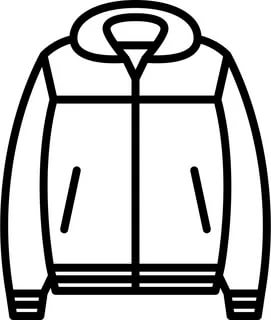 Я ПЕРЕОБУЮСЬ И УБЕРУ СМЕННУЮ ОБУВЬ В ПАКЕТ.
Я С ДРУЗЬЯМИ И УЧИТЕЛЯМИ ВЫЙДУ ИЗ МУЗЕЯ И ВЕРНУСЬ К АВТОБУСУ.И МЫ ВСЕ ВМЕСТЕ ПОЕДЕМ В ШКОЛУ.
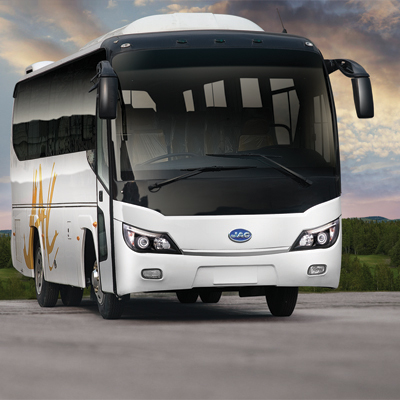 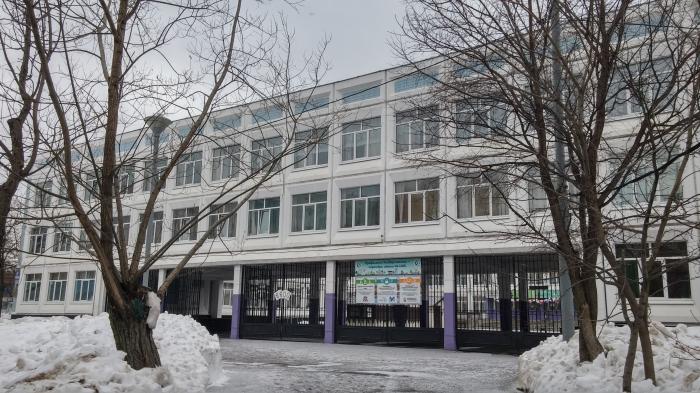 В МУЗЕЕ БУДЕТ ОЧЕНЬ ИНТЕРЕСНО И КРАСИВО! Я БУДУ СТАРАТЬСЯ СОБЛЮДАТЬ ВСЕ ПРАВИЛА. ЭКСКУРСИЯ ПРОЙДЕТ ОЧЕНЬ ХОРОШО. Я – МОЛОДЕЦ!
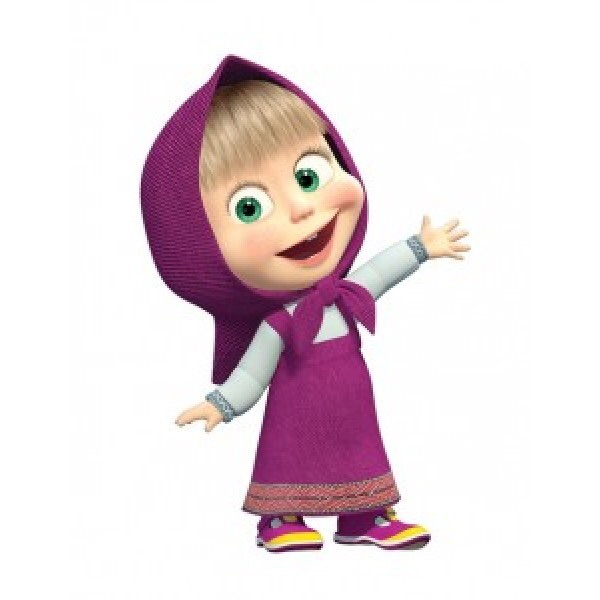 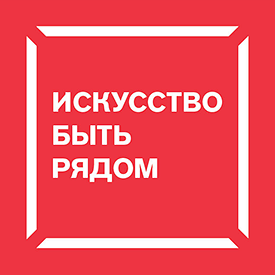 Благотворительный фонд
помощи семьям, воспитывающим детей с особенностями развития «Искусство быть рядом»